Primjena strukovnih kurikuluma i rezultati u proteklih pet godina



Vesna Anđelić
Agencija za strukovno obrazovanje i obrazovanje odraslih
Kako je počelo ...
Polazne osnove HKO-a, 2007.
Strategija razvoja sustava strukovnog obrazovanja u Republici Hrvatskoj 2008. – 2013. 
Zakon o strukovnom obrazovanju (Narodne novine, 30/09., 24/10., 22/13.)
[Speaker Notes: Uredba o osnivanju Agencije za strukovno obrazovanje, 2005.
Uredba o osnivanju Agencije za obrazovanje odraslih, 2006.
Zakon o Agenciji za strukovno obrazovanje i obrazovanje odraslih, 2010.]
Zakon o strukovnom obrazovanju
Strukovni kurikulum
Standard zanimanja
Strukovna kvalifikacija
Razina kvalifikacija
Kreditni bod
Kompetencija
Ishod učenja
[Speaker Notes: Novi pojmovi]
Zakon o strukovnom obrazovanju
Metodologija za razvoj strukovnih 
    standarda zanimanja, kvalifikacija
    i kurikuluma
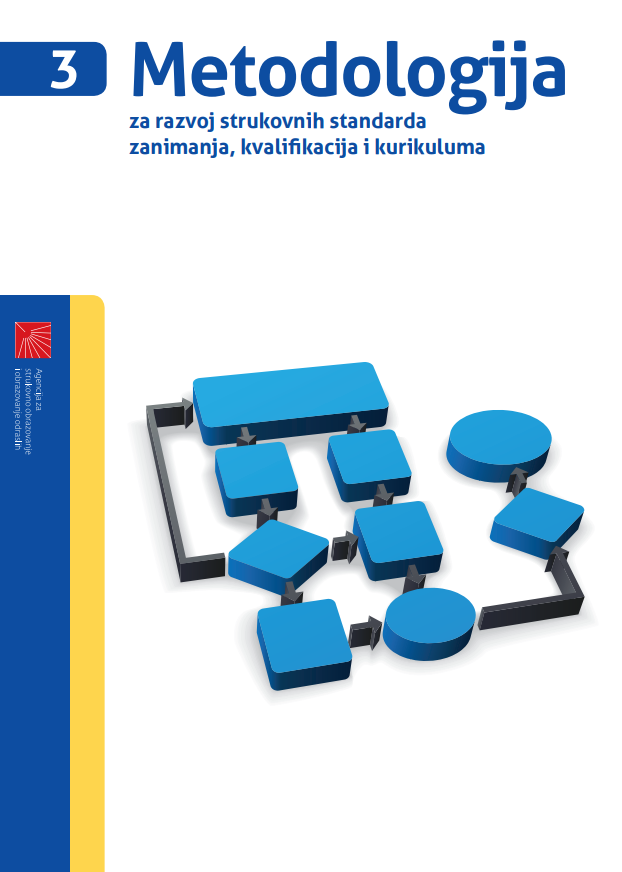 [Speaker Notes: Korištenje dostupnih podataka
Podloga za izradu 26 standarda zanimanja, standarda kvalifikacije i strukovnih kurikuluma]
ANKETIRANJE POSLODAVACA
INTERVJUI
PROFIL SEKTORA
FORMIRANE RS ZA IZRADU SZ I SK
IZRAĐENI STRUKOVNI KURIKULUMI
IZRAĐENI STANDARDI ZANIMANJA
IZRAĐENI STANDARDI KVALIFIKACIJA
VREDNOVANJE NADLEŽNOG SEKORSKOG VIJEĆA
UPIS U REGISTAR KVALIFIKACIJA
[Speaker Notes: 2010./2011.
Provedeno je opsežno istraživanje tržišta rada :
13 profila obrazovnih sektora
26 SZ, SK I K

SZ: opis ključnih poslova i aktivnosti/kompetencija
SK: skupovi ishoda učenja, bodovi, primjeri provjere i vrednovanja navedenih ishoda (minimalni standard)
K: nastavni predmeti iskazani ishodima učenja s predloženim nastavnim sadržajima; metode i oblici rada, elementi i oblici praćenja i vrjednovanja ,literatura za učenike

2011./2012. - izmjene i dopune posebnog stručnog dijela za prvih 13 kurikuluma; nedostaje općeobrazovni dio
2013. godine – izrađen općeobrazovni dio po razinama i satnici
2013./2014. - eksperimentalna provedba 24 strukovna kurikuluma

HKO metodologija]
Agrotehničar
Prehrambeni tehničar
Drvodjeljski tehničar dizajner
Šumar
Ekološki tehničar
Modelar obuće i kožne galanterije
Modni tehničar
Medijski tehničar
Web dizajner
Strojarski računalni tehničar
Tehničar za vozila i vozna sredstva
Tehničar za elektroniku
Tehničar za mehatroniku
Tehničar za računalstvo
Klesarski tehničar
Tehničar geodezije i geoinformatike
Ekonomist
Komercijalist
Prodavač
Tehničar cestovnog prometa
Tehničar za jahte i marine
Tehničar za poštanske i financijske usluge
Kozmetičar
Tehničar tjelesne zaštite
[Speaker Notes: Tehničar tjelesne zaštite ne izvodi se 

Četverogodišnji ciklus praćenja eksperimentalne provedbe: ASOO, AZOO i NCVVO

2014. - EVALUACIJA EKSPERIMENTALNE PROVEDBE I SADRŽAJA STRUKOVNIH KURIKULUMA (naručitelj ASOO)
2017. – Vanjsko vrednovanje eksperimentalne provedbe novih strukovnih kurikuluma (NCVVO; naručitelj MZO); 19 strukovnih kurikuluma zahtijeva manju doradu odgojno-obrazovnih ishoda i preporuča se njihovo donošenje

Šumar, Komercijalist, Kozmetičar i Tehničar cestovnog prometa zahtijevaju značajnije doradu]
Strukovni kurikulumi
19 strukovnih kurikuluma u redovitom sustavu strukovnog obrazovanja, ishodno orijentiranih
Nova paradigma učenja i poučavanja
Odgojno-obrazovni ishodi (ishodi učenja)
Organizacijske promjene
Nove metode učenja, poučavanja i vrednovanja učenika
Naglasak na razvijanje vještina
[Speaker Notes: 2017./2018.]
Hvala na pažnji!